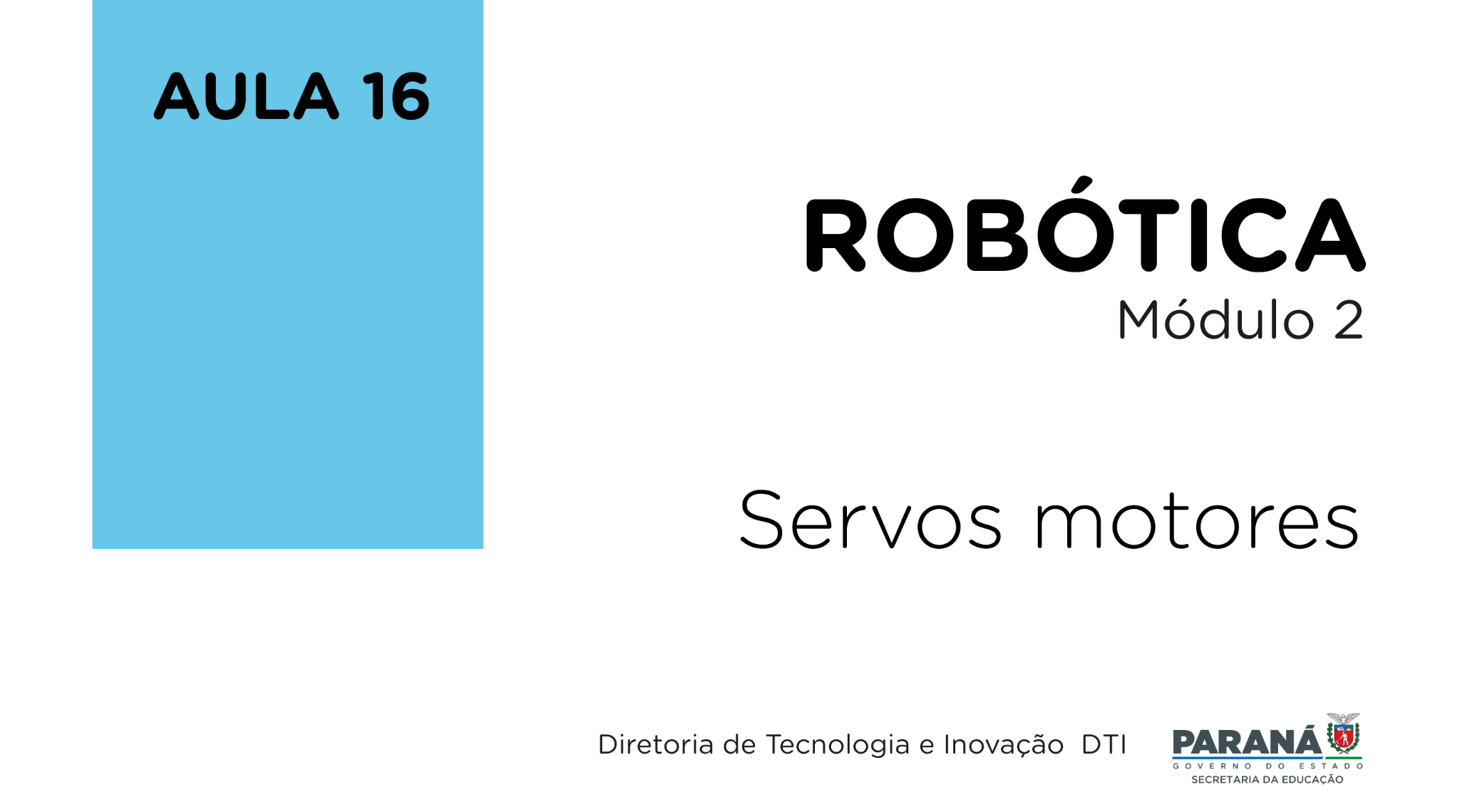 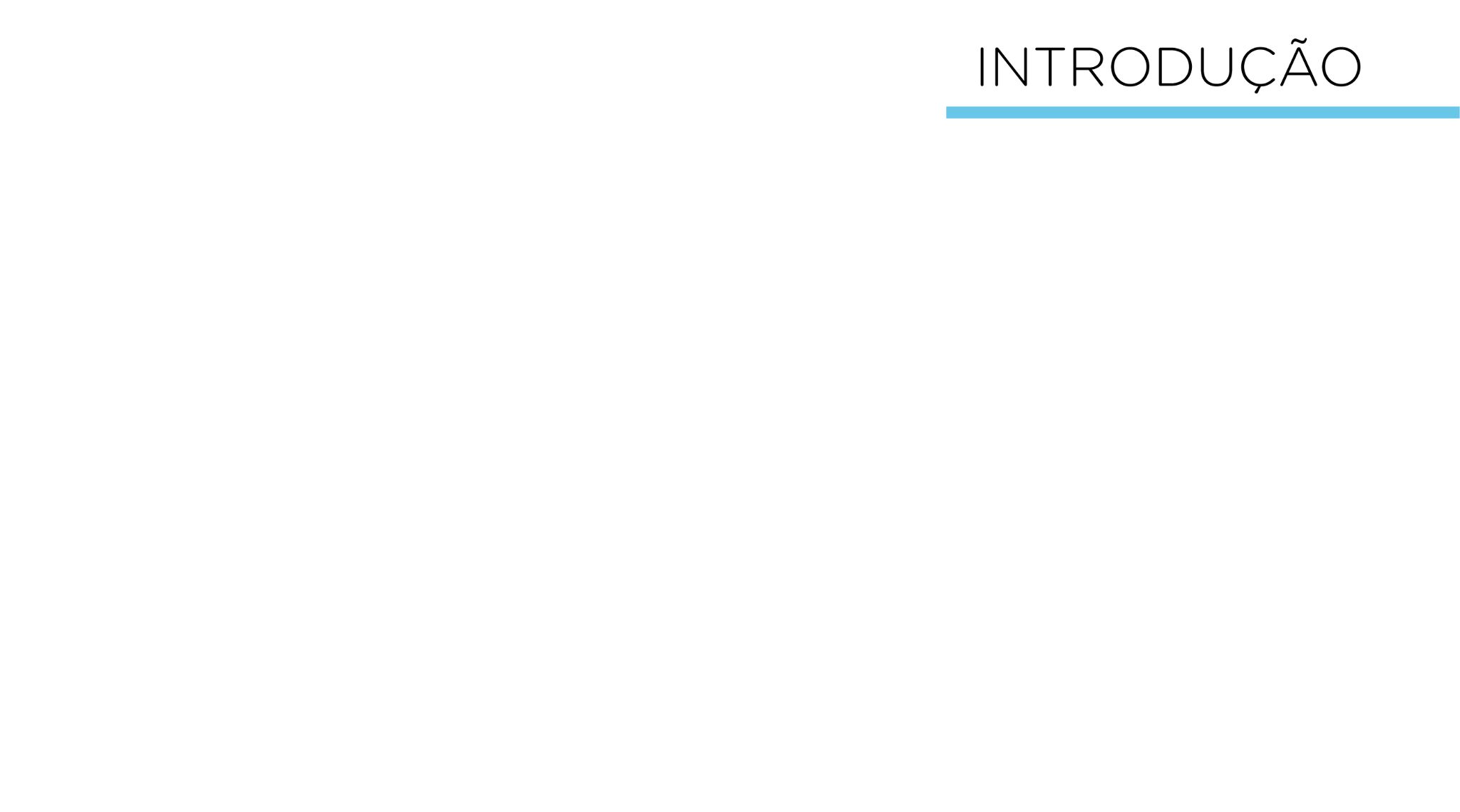 Nesta aula, você conhecerá as características dos modelos de Servo Motor presentes no kit de robótica e aprenderá, via programação, a movimentar um servo motor em três posições (0º, 90º e 180º graus).
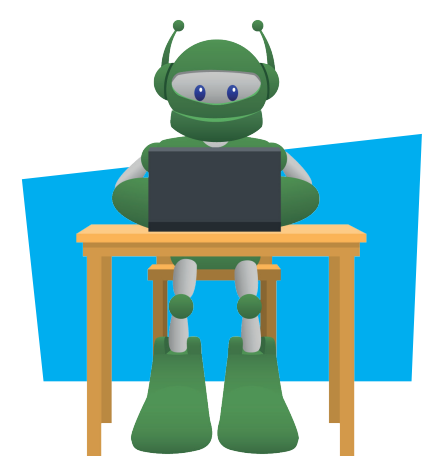 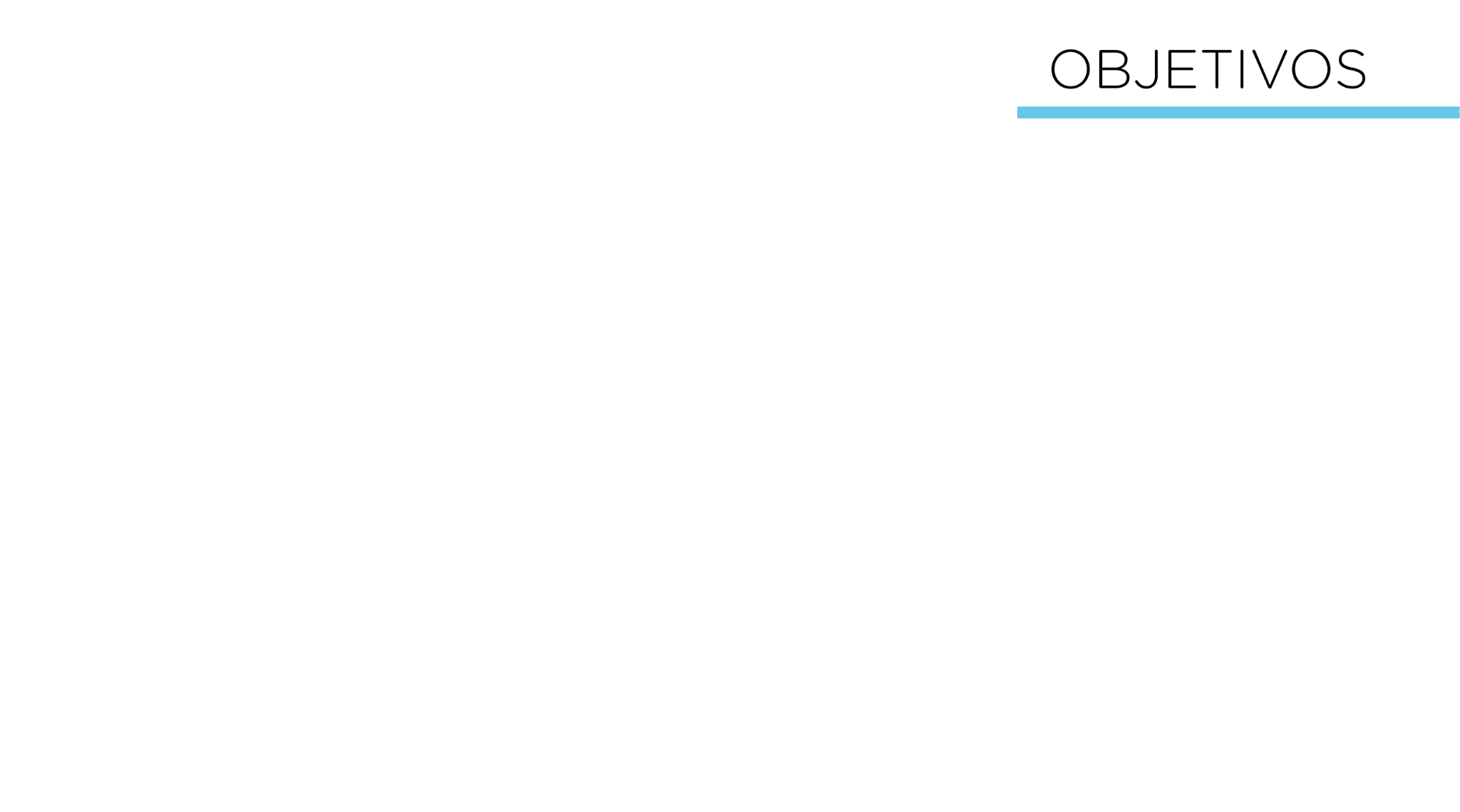 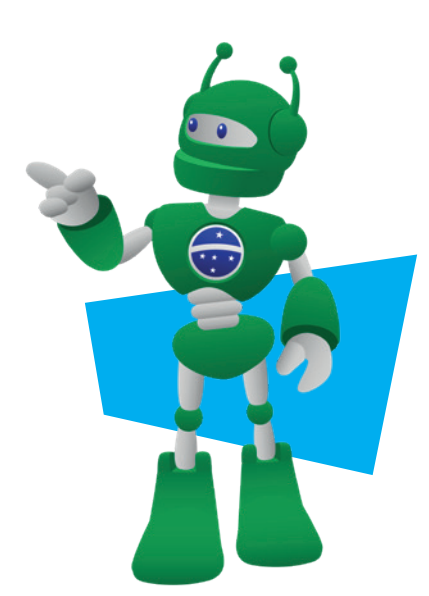 Conhecer os modelos de Servo Motor presentes no kit de robótica e suas aplicações; 
Utilizar a biblioteca Servo.h instalada no Arduino IDE; 
Programar um Servo Motor.
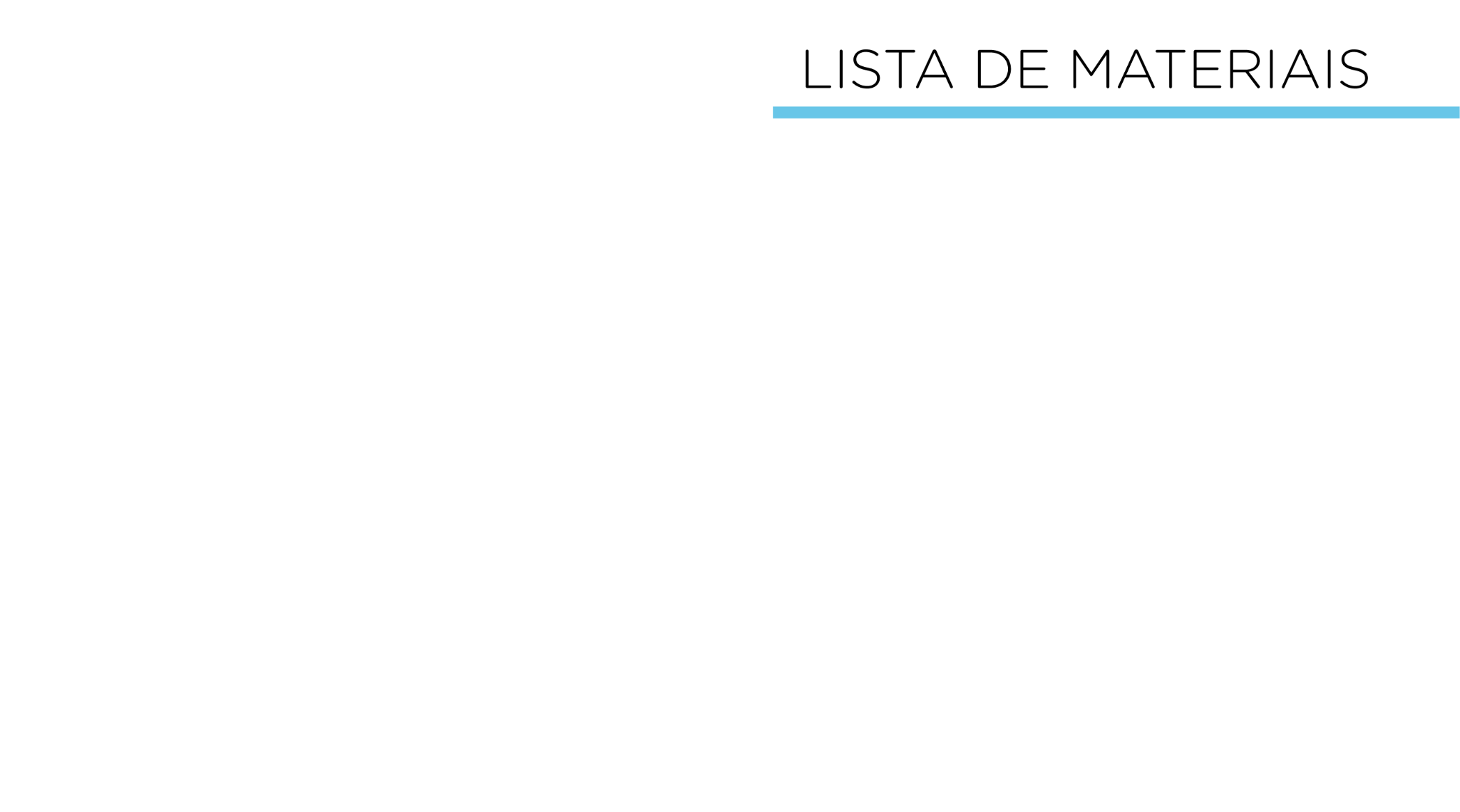 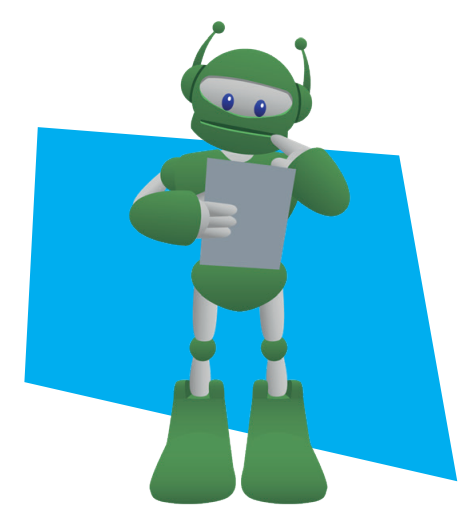 01 Placa Arduino Uno R3;
01 Servo Motor MG 90S; 
03 Jumpers Macho-Macho; 
01 Notebook; 
01 Cabo USB; 
Software Arduino IDE.
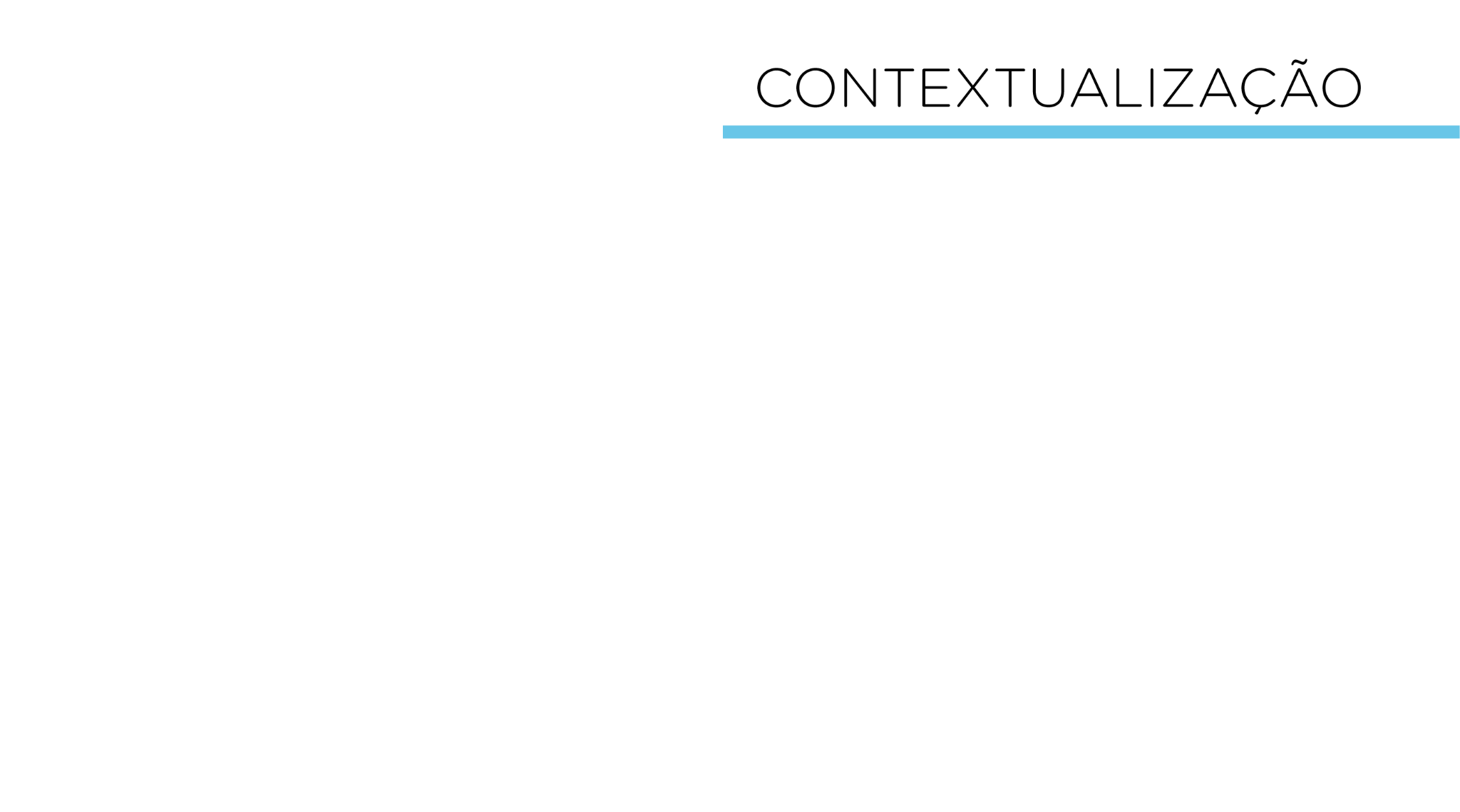 A robótica vem se destacando cada vez mais no século XXI como uma alternativa para a realização de atividades consideradas difíceis ou perigosas, como, por exemplo, exploração espacial, desarmamento de bombas e minas terrestres, pintura em recinto fechado, carga e descarga de materiais, entre outras.
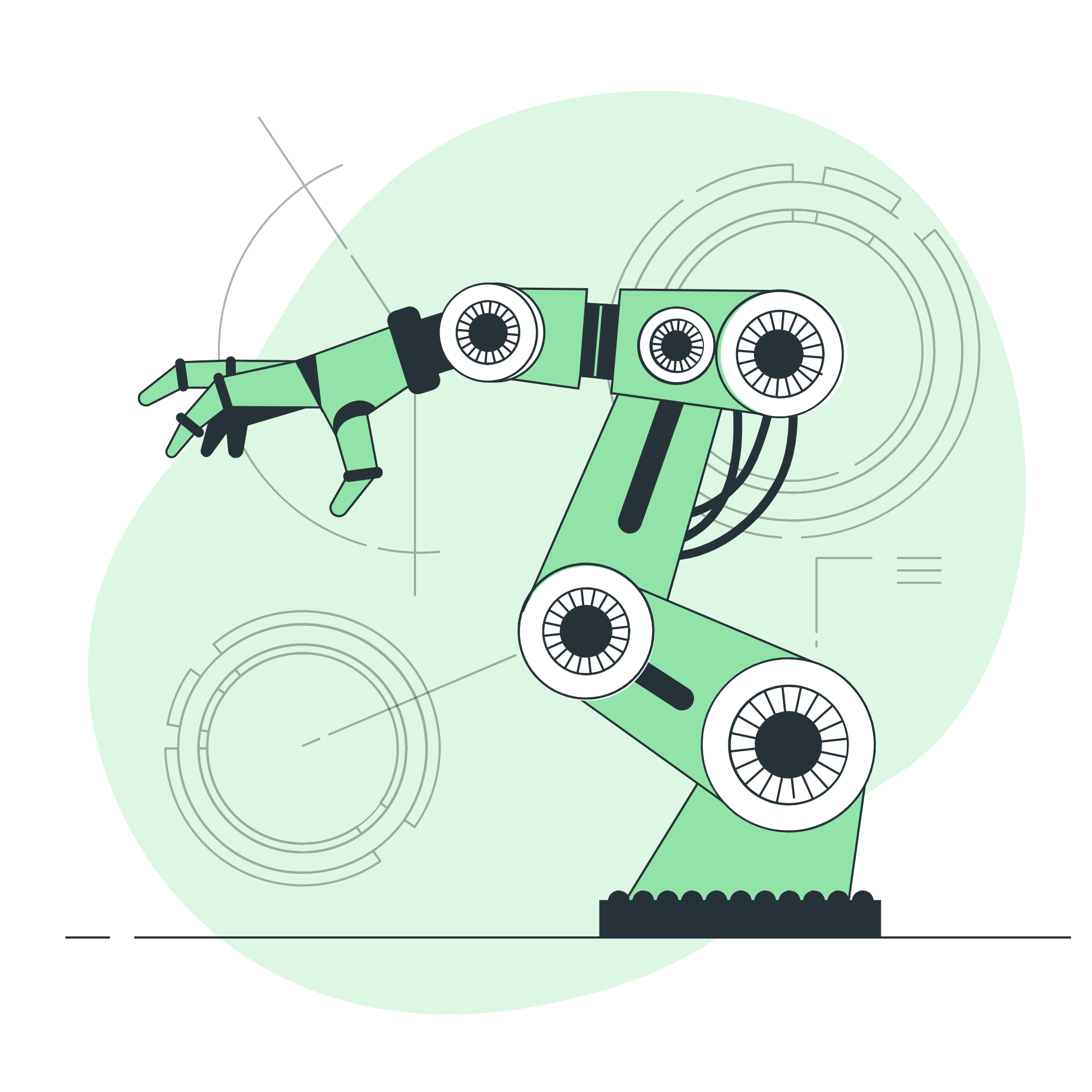 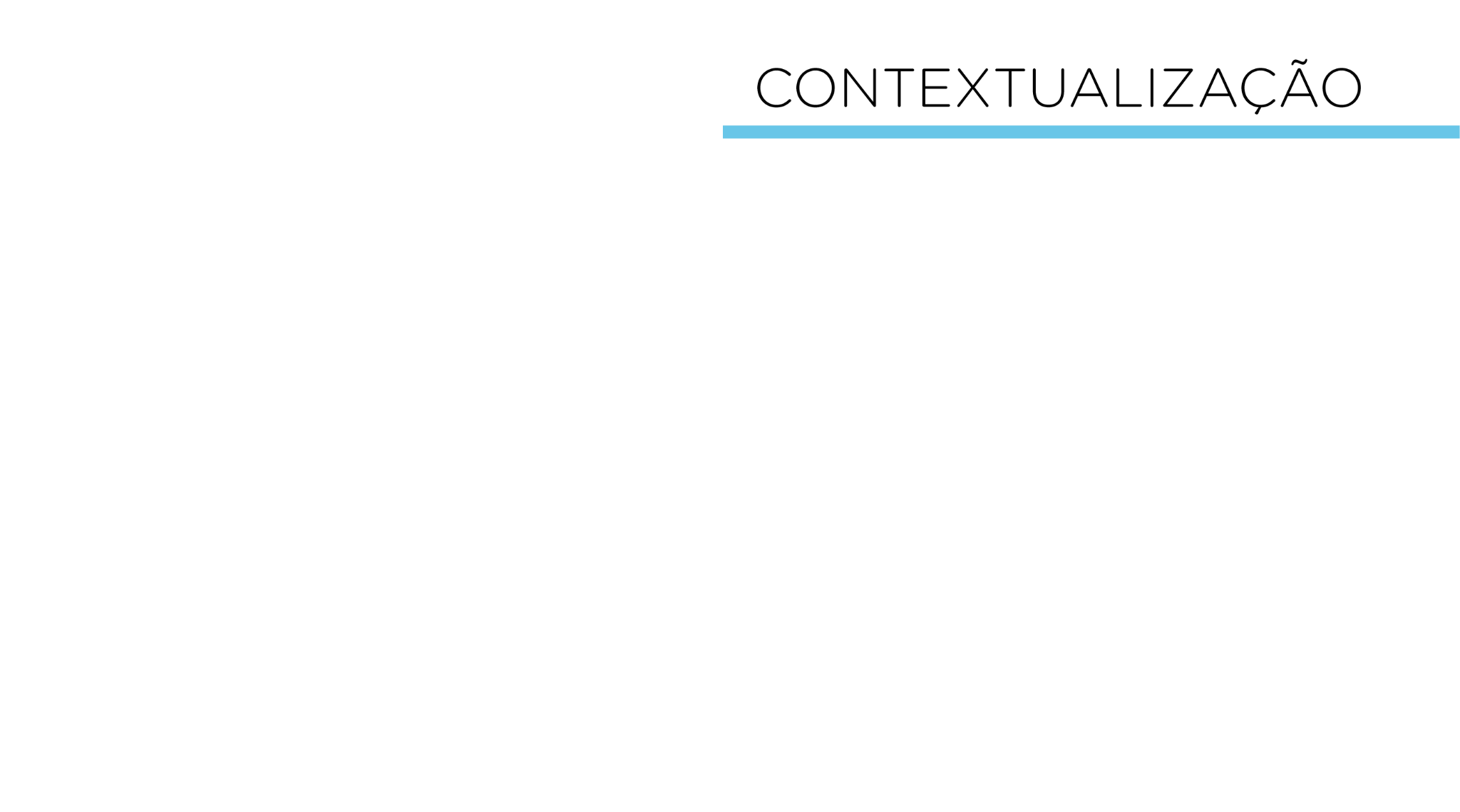 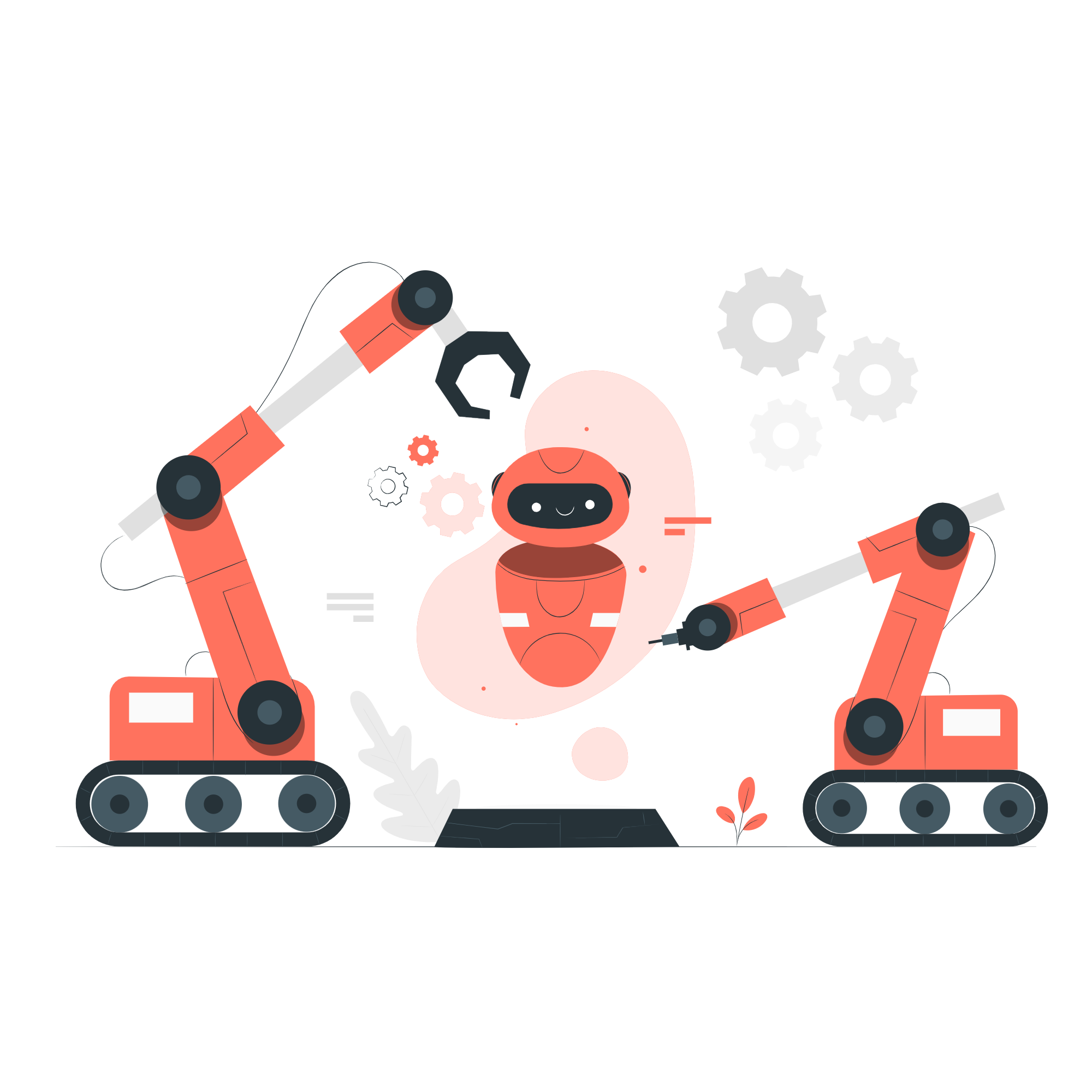 Alguns movimentos produzidos por robôs, como o abrir e o fechar de uma garra, ou o girar esta garra de um lado para outro, com precisão e velocidade controladas, podem ser realizados pelo dispositivo eletrônico Servo Motor.
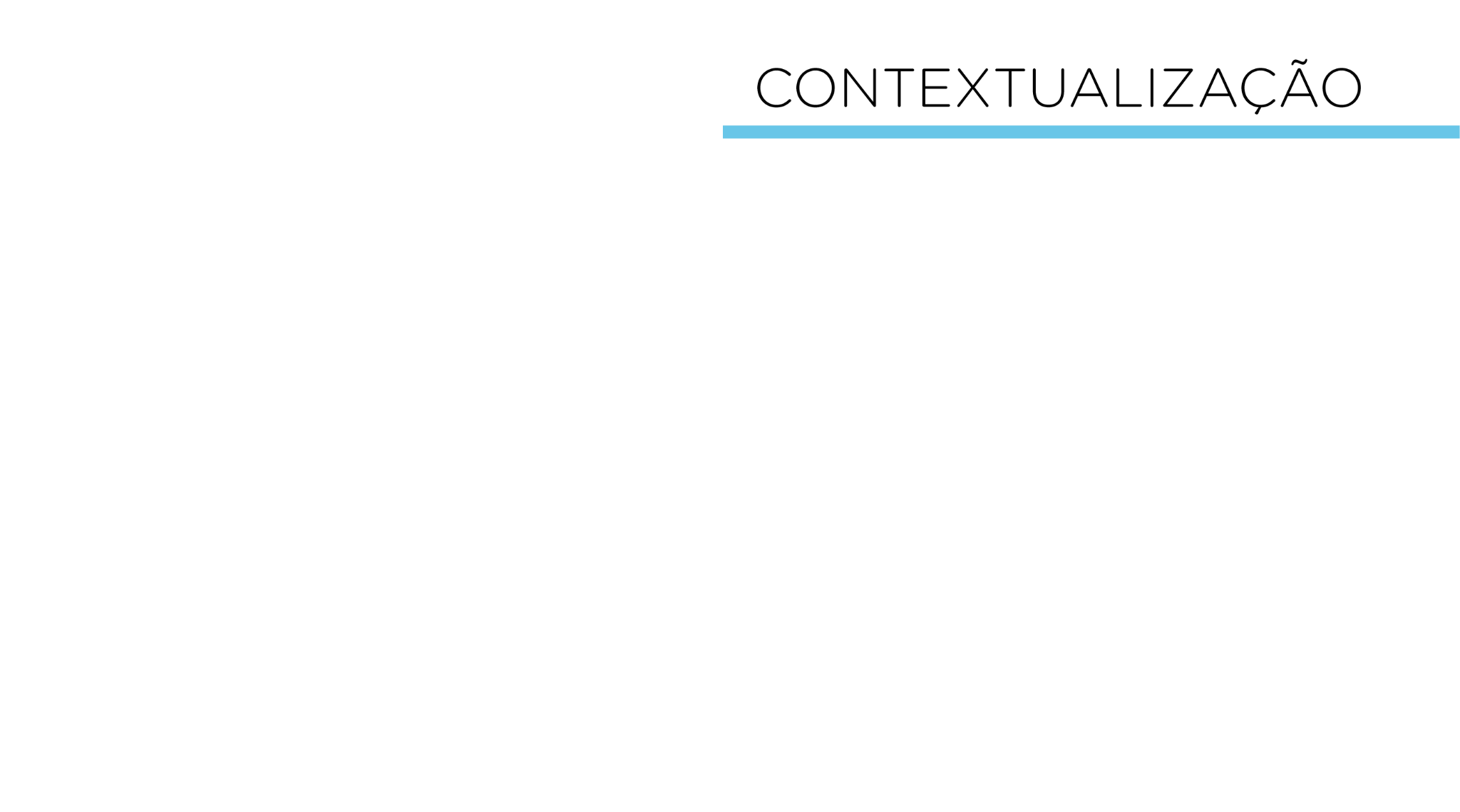 No kit de robótica há dois modelos de Servo Motor: o Micro Servo 9g SG90 e o Micro Servo MG 90S. A principal diferença entre ambos é que o modelo MG 90S possui engrenagens em metal, o que possibilita maior resistência em relação ao modelo SG90.
Figura 1 – Modelos de Servos Motores presentes no kit de Robótica
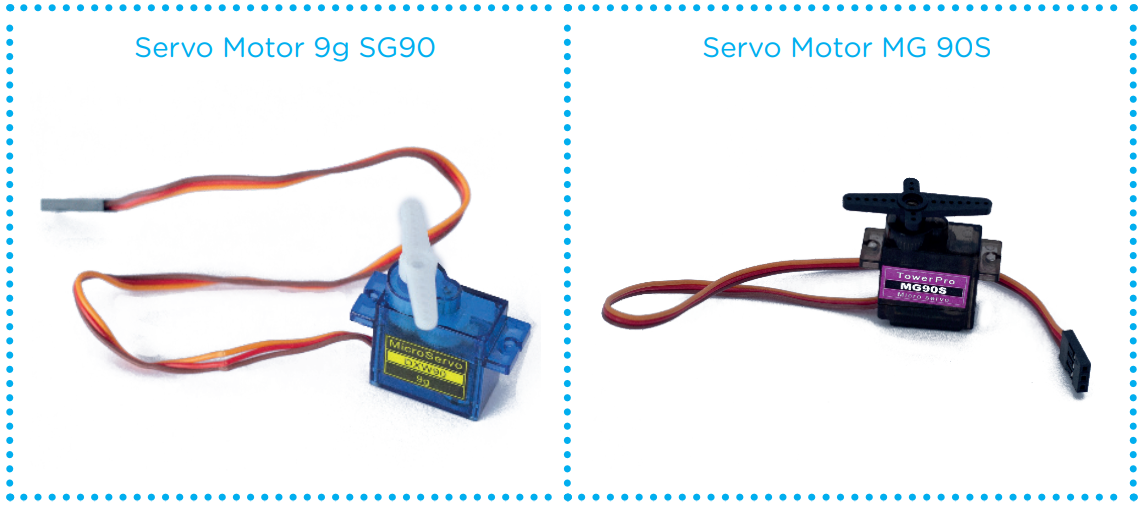 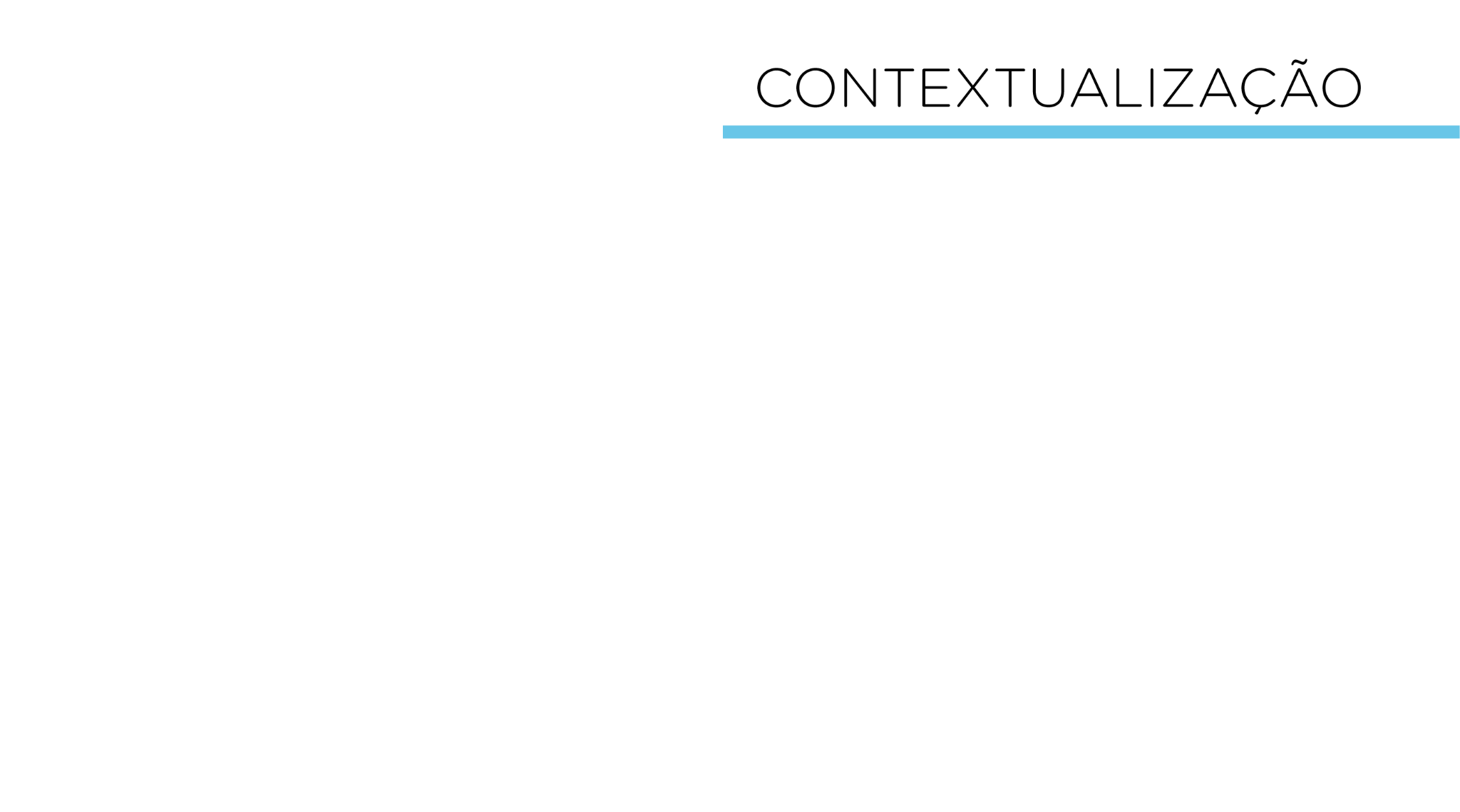 Estruturas internas de ambos:
Potenciômetro: monitora a posição deste eixo de saída; 
Motor: movimenta as engrenagens e o eixo principal do servo;  as engrenagens reduzem a rotação do motor, transferindo mais torque (resistência) ao eixo e indica o ângulo posicionado; 
Circuito de controle: monitora o potenciômetro e aciona o motor para obter uma posição pré-estabelecida.
Figura 2 – Principais estruturas de um Servo Motor
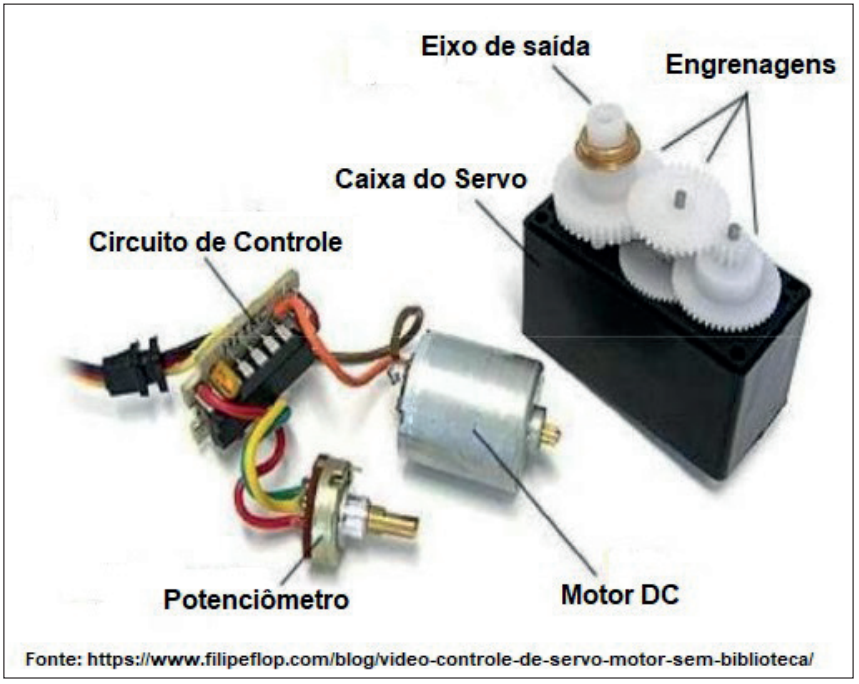 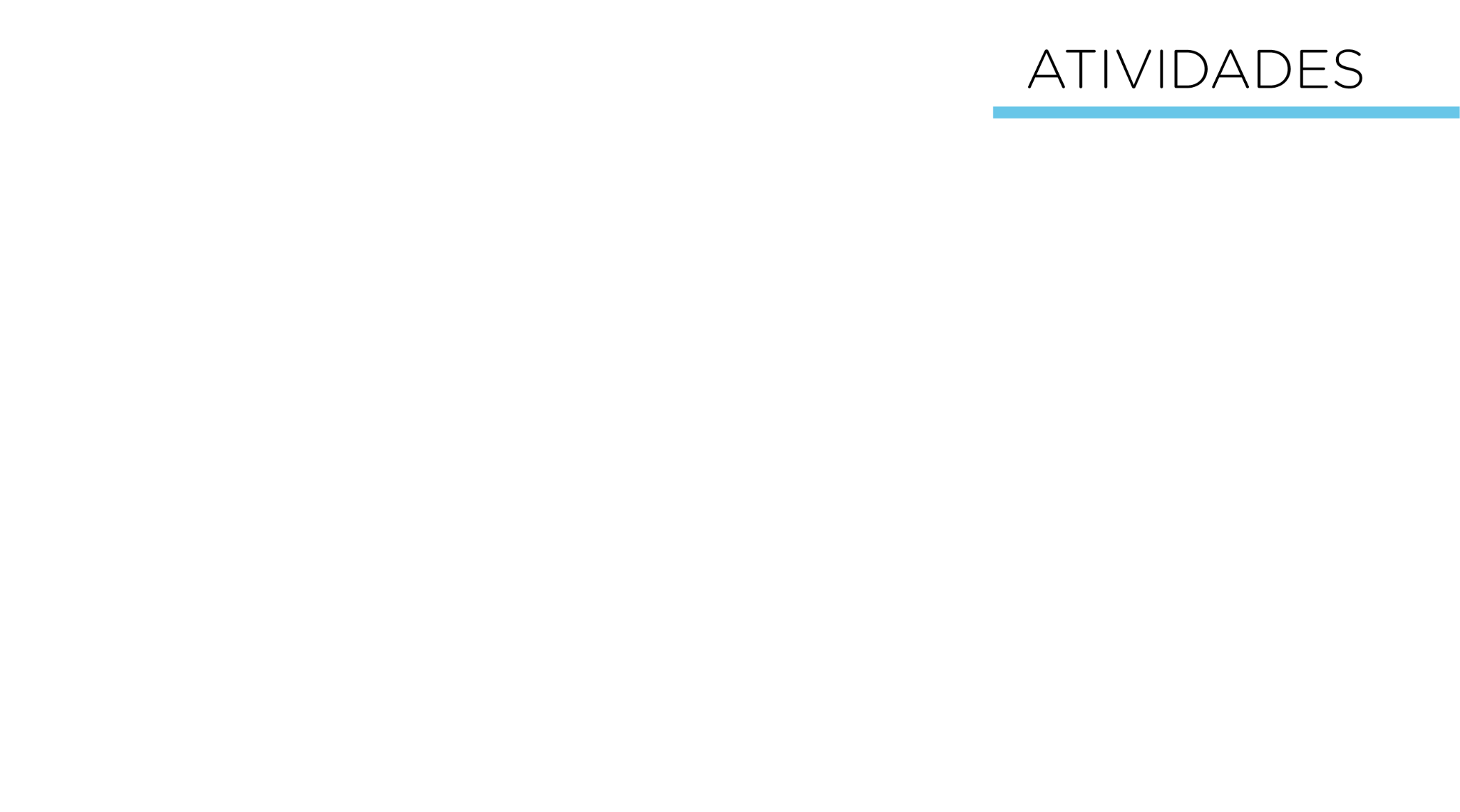 Vamos ao nosso projeto!

Acesse o passo a passo da montagem e programação na Aula 16 - Servos Motores, Módulo 2, disponível em: Robótica Educacional.
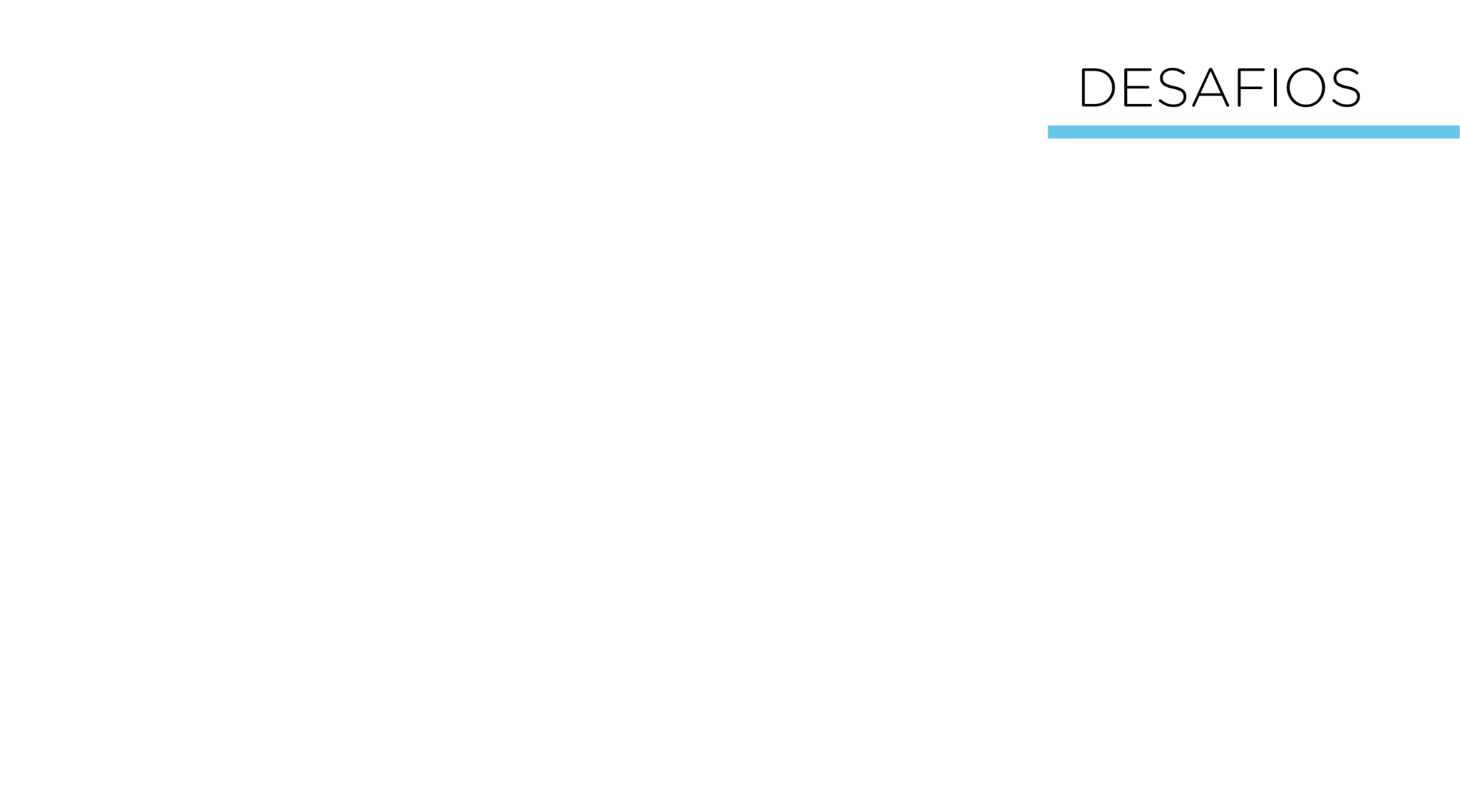 1. Que tal fazer o servo se mover de 0° a 180° de forma contínua? Para isso, você pode criar um loop que incrementa uma variável para indicar o ângulo que o servo deverá assumir. 
2. Que tal ter controle do movimento do servo utilizando um Potenciômetro? Insira neste protótipo o potenciômetro linear presente no kit de robótica e programe-o para mover o Servo Motor no sentido horário e anti-horário.
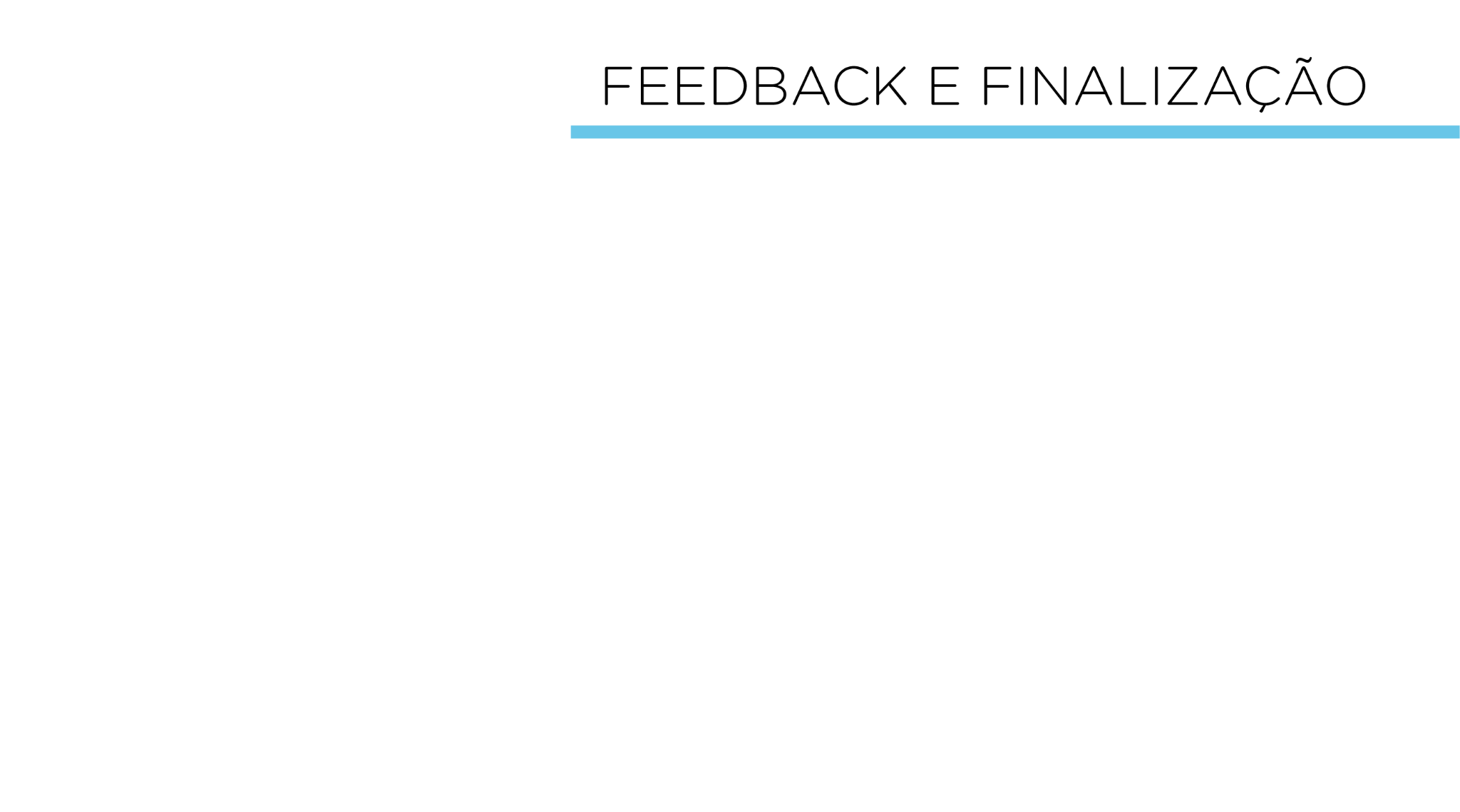 a. Confira, compartilhando seu projeto com os demais colegas, se o objetivo foi alcançado; 
b. Analise seu projeto desenvolvido, de modo a atender aos requisitos para funcionamento do Servo Motor; 
c. Reflita se as seguintes situações ocorreram: 
i. Colaboração e Cooperação: você e os membros de sua equipe interagiram entre si, compartilhando ideias que promoveram a aprendizagem e o desenvolvimento deste projeto? 
ii. Pensamento Crítico e Resolução de Problemas: você conseguiu identificar os problemas, analisar informações e tomar decisões de modo a contribuir para o projeto desenvolvido? 
d. Reúna todos os componentes utilizados nesta aula e os organize novamente, junto aos demais, no kit de robótica.
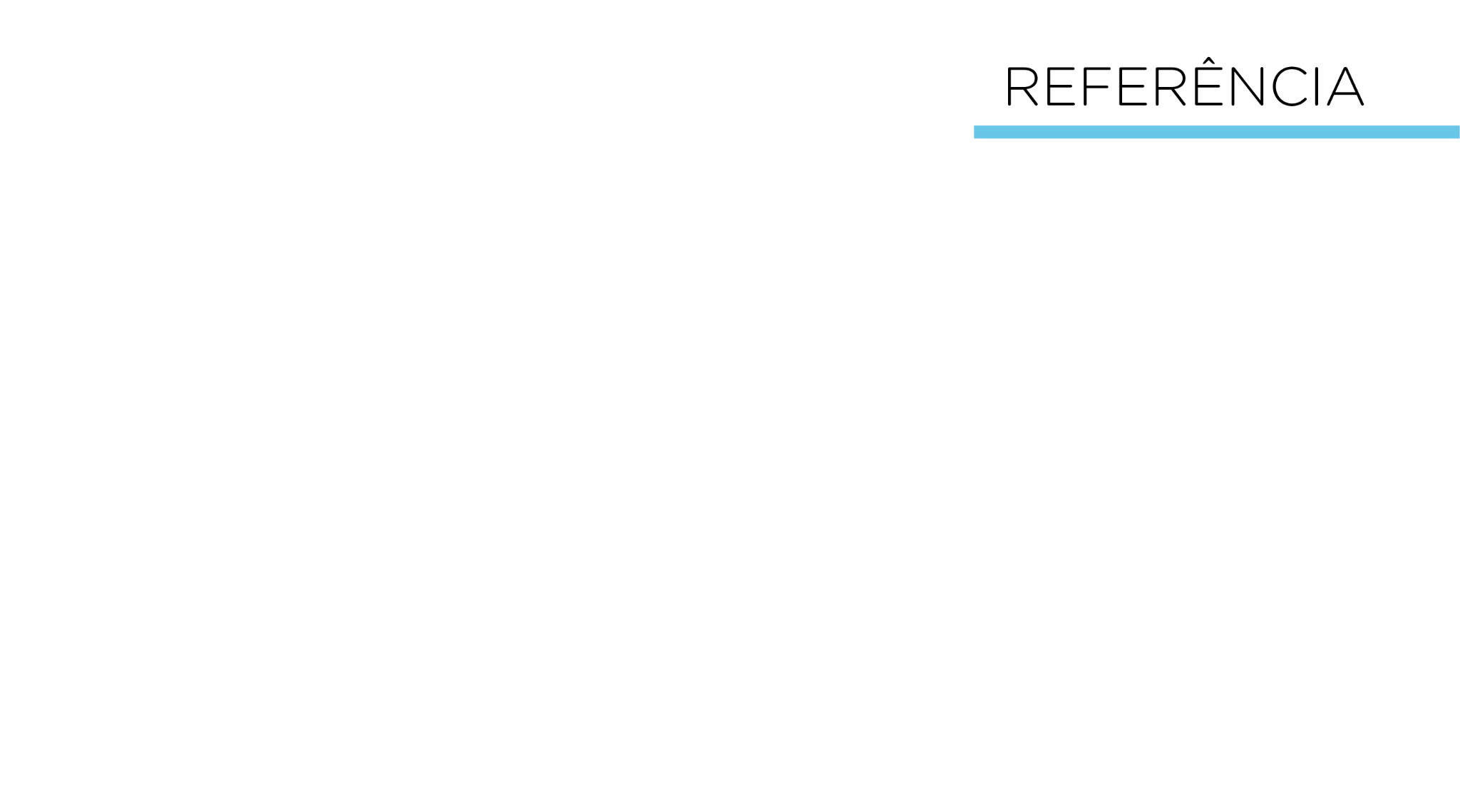 PARANÁ. Secretaria Estadual de Educação do Estado do Paraná (SEED/PR). Diretoria de Tecnologias de Informação (DTI). Coordenação de Tecnologias Educacionais. (CTE). Robótica Educacional- Módulo 2. Aula 16 - Servos Motores. Disponível em: https://aluno.escoladigital.pr.gov.br/robotica/aulas/educacional  Acesso em:  17 jul. 2023.

STORYSET. Robot. Disponível em: https://storyset.com/robot. Acesso em: 17 jul. 2023.
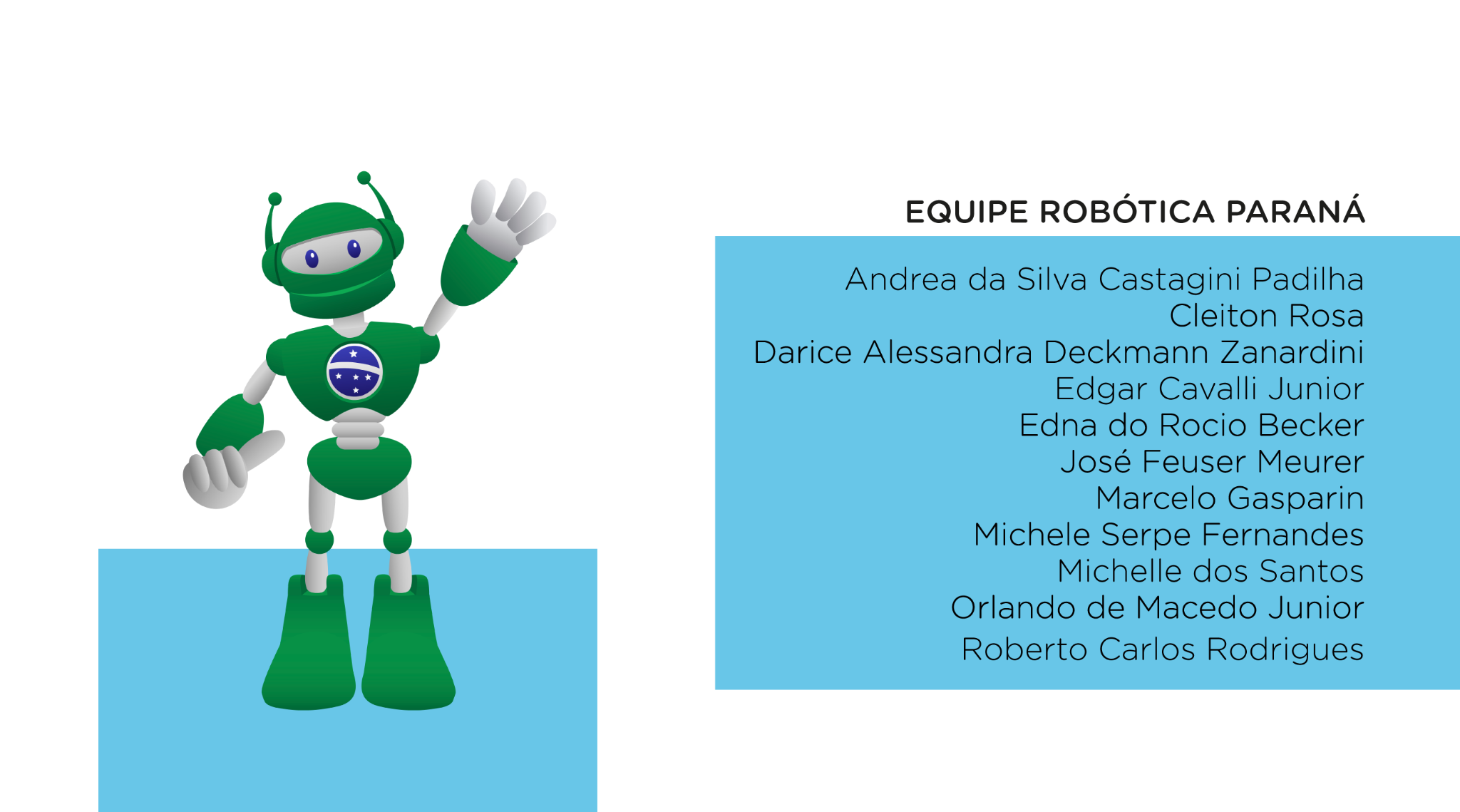